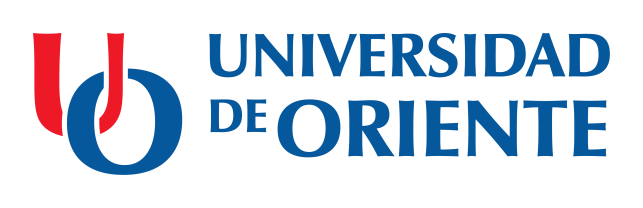 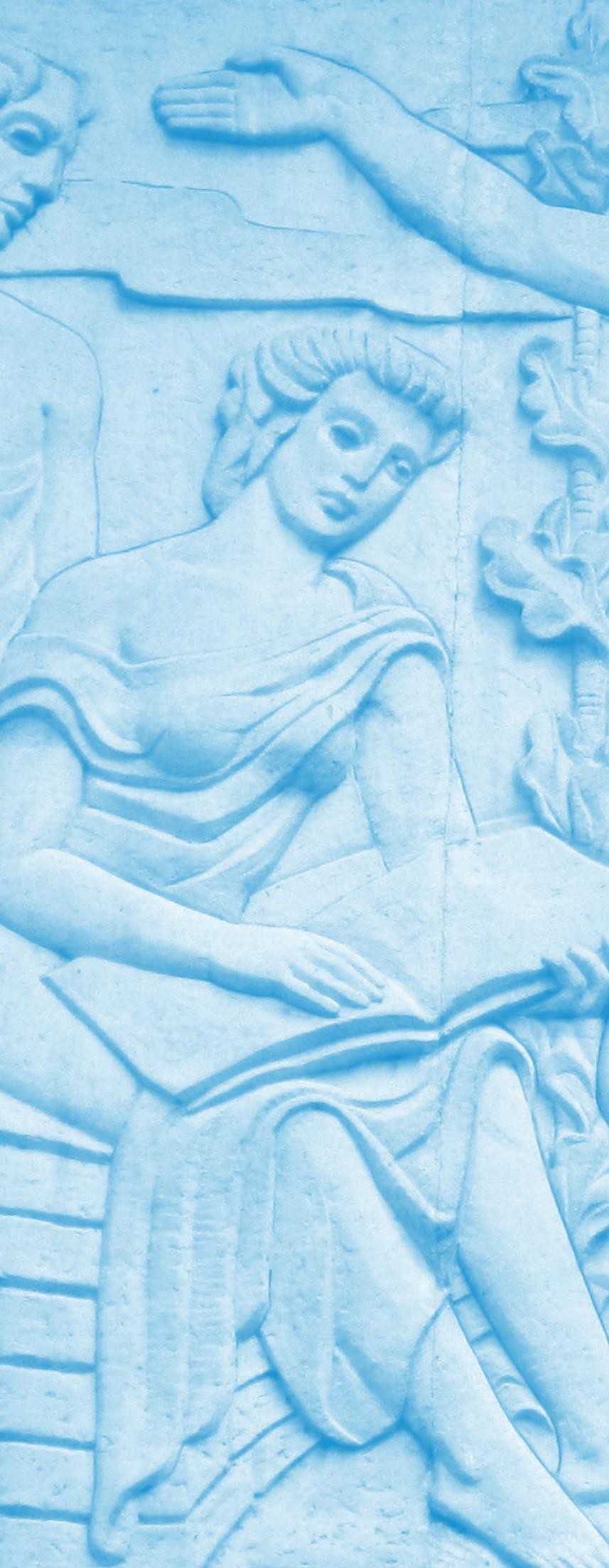 Ajuste para la culminación de estudios y la continuidad del proceso de formación de pregrado
FACULTAD DE CIENCIAS ECONÓMICAS Y EMPRESARIALES
Curso 2019-2020
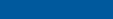 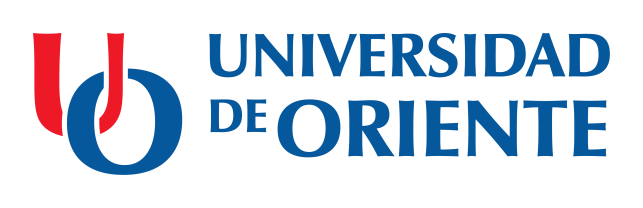 MATRÍCULA POR TIPO DE CURSO
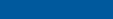 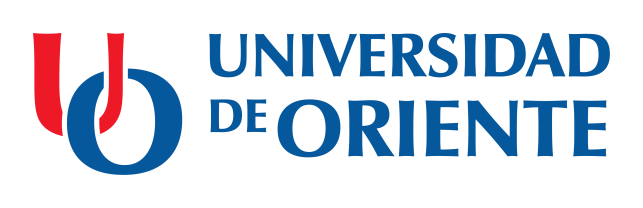 PRECISIONES PARA LA CULMINACIÓN DE ESTUDIOS
Serán eximidos del Ejercicio de culminación de estudio, los estudiantes que obtengan Títulos de Oro, Premio Merito Científico y   los integrales de las Carreras.
Los estudiantes que realizaran el examen estatal el mismo se aplicara en la quinta semana luego de la incorporación teniendo en cuenta que ya los mismos han definido las disciplinas a examinar.
En el caso del cuarto año de la carrera de Licenciatura en Educación. Economía en la primera semana del curso cierran las asignaturas, en la segunda semana los exámenes finales y en la tercera exámenes extraordinarios y de fin de curso.   
Se recepcionarán a partir de la tercera semana  los trabajos en soporte digital o manuscritos siempre cumpliendo con las normas establecidas para un ejercicio de esta naturaleza.
Se conformarán tribunales por las diferentes áreas del conocimiento, los cuales  determinar, teniendo en cuenta la calidad del trabajo, la pertinencia de su defensa.
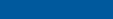 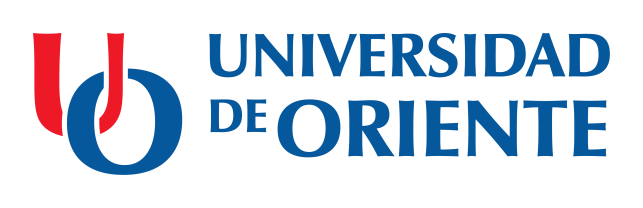 MODALIDADES PARA LA CULMINACIÓN DE ESTUDIOS
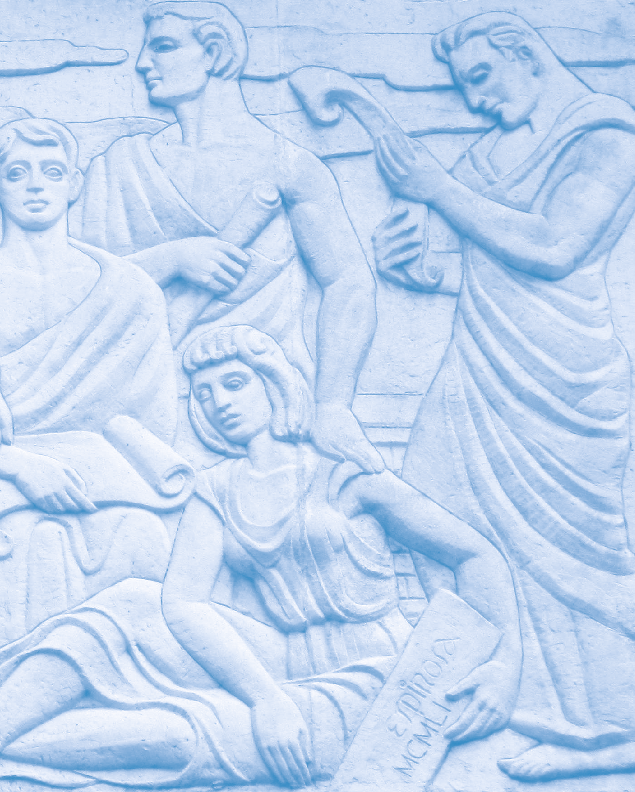 Ajustes para la continuidad del proceso de formación de pregrado 
Facultad  Ciencias Económicas y Empresariales 

Curso 2019 - 2020
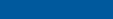 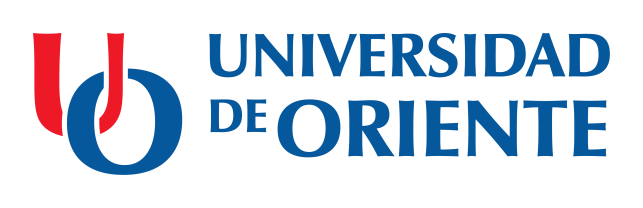 INDICACIONES PARA LOS CONTINUANTES DE TODOS LOS TIPOS DE CURSO
Primer período (Recuperación: 90 días).
CALENDARIO
Exámenes ordinarios     EO
Exámenes extraordinarios del semestre   EE
Exámenes extraordinarios de fin de curso  y de premio EEFC
Práctica laboral concentrada o sistemática   PLI
Semana 12: Procesamiento de resultados docentes y cierre estadístico
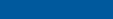 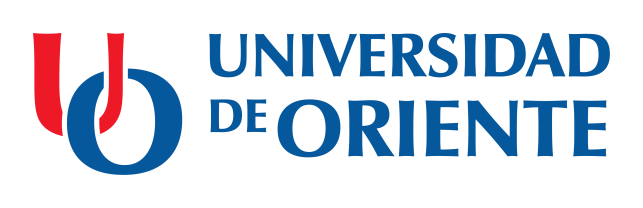 PRECISIONES PARA EL PRIMER PERÍODO( 90dias)
En todas las modalidades de estudios se ajusta el calendario para cada carrera y año tomando en cuenta el avance del estudiante en la etapa de autopreparación en casa.
La Práctica Laboral se desarrollará en la semana 12, teniendo como modalidad una práctica simulada a través de estudios de casos.
 En la semana 8 se realizan las defensas de los Trabajos de Curso.
En el CPE se planificarán los encuentros a desarrollar en las 8 semanas definidas.
Los cursos a distancia se planificarán las actividades que garanticen la orientación del estudio independiente de los estudiantes y, así lograr que los mismos examinen las asignaturas matriculadas.
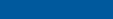 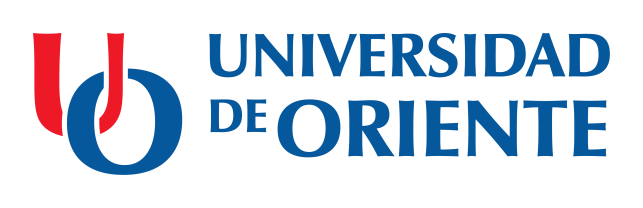 PRECISIONES PARA EL PRIMER PERÍODO
En la Carrera de Economía deben definirse los requisitos a considerar para la matrícula de los estudiantes del tercer año, en los dos perfiles que exige la Carrera en el Plan de estudio E: Global y Empresarial. 
 Se deben crear las condiciones para la apertura en el curso 2020-2021, del Programa de ciclo corto de “Comercio Sostenible”.
En la Carrera de Turismo de la modalidad CPE, específicamente en el 5 to año, debe prestarse atención a la certificación de los estudiantes del segundo idioma.
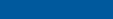 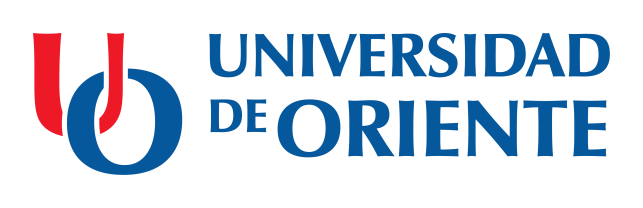 CARRERA: LIC. EN CONTABILIDAD Y FINANZAS (CD)
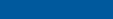 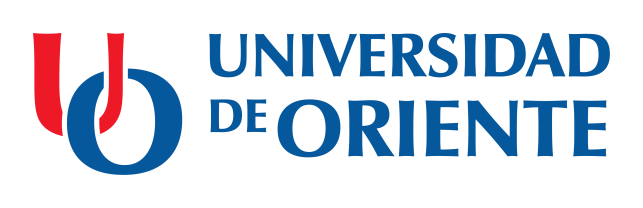 CARRERA: LIC. EN CONTABILIDAD Y FINANZAS (CPE)
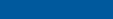 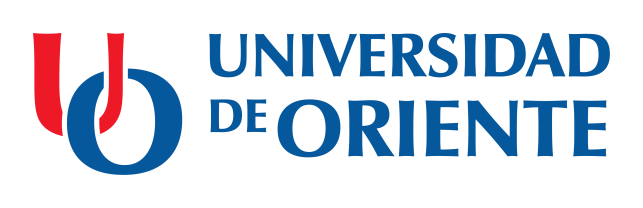 CARRERA: LIC. EN ECONOMÍA (CD)
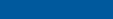 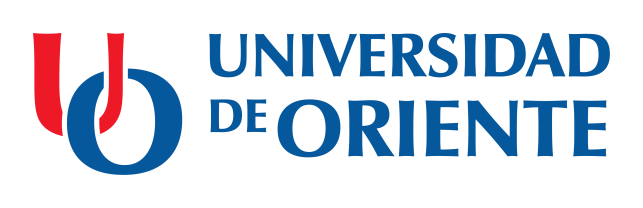 CARRERA: LIC. EN TURISMO (CD)
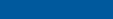 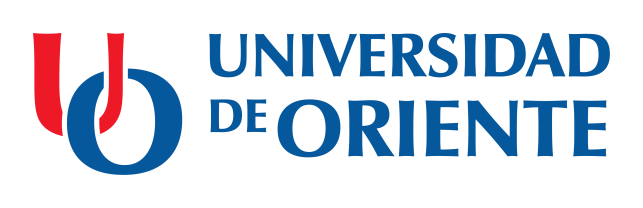 CARRERA: LIC. EN TURISMO  (CPE)
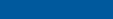 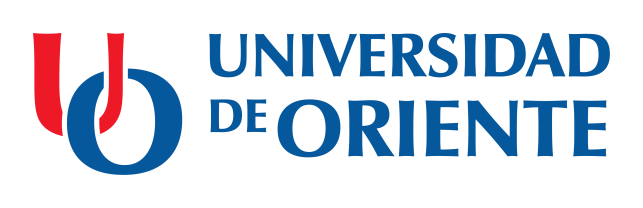 CARRERA: LIC. EDUCACIÓN. ECONOMÍA (CD)
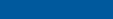 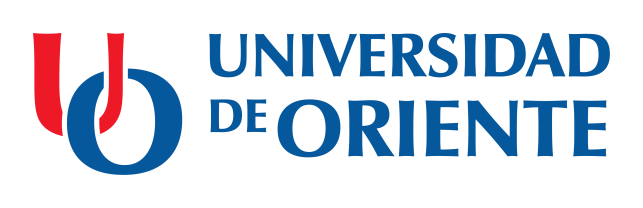 CARRERA: LIC. EDUCACIÓN. ECONOMÍA (CPE)
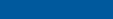 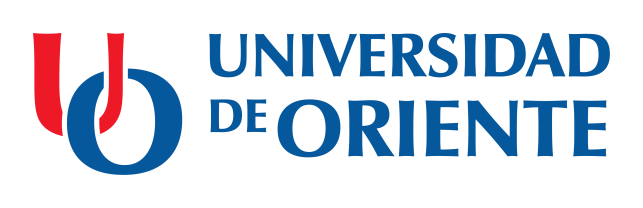 INDICACIONES PARA INICIO EL CURSO ACADÉMICO 2020 - 2021
El ajuste metodológico de las asignaturas del currículo base se realizará considerando los objetivos de año, de las disciplinas y de los colectivos de asignaturas. 
En el caso de la Carrera de Turismo, en el curso 2020 – 2021, la malla curricular está concebida en tres bloques. Por tal razón será necesario utilizar las facultades contenidas en los artículos 88 y 89 de la Resolución no. 2/2018, valorando la posibilidad de modificar el Plan calendario y el Plan de estudio, previa observancia de las indicaciones que emita el MES y la Universidad de Oriente. 
La propuesta final del Plan del proceso docente que se aplicará en cada tipo de curso se presentará por el coordinador del colectivo de la carrera al decano de la facultad correspondiente, para su aprobación por el rector.
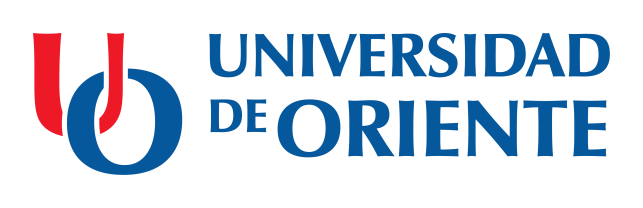 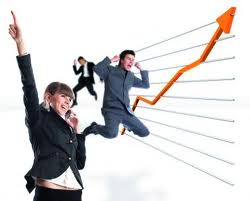 Integral
Preparado
Instruido
Culto
 Carácter definido
Sensible
Humano
Atemperado a su tiempo  y Condiciones